Hafta 13
Turing makinesi
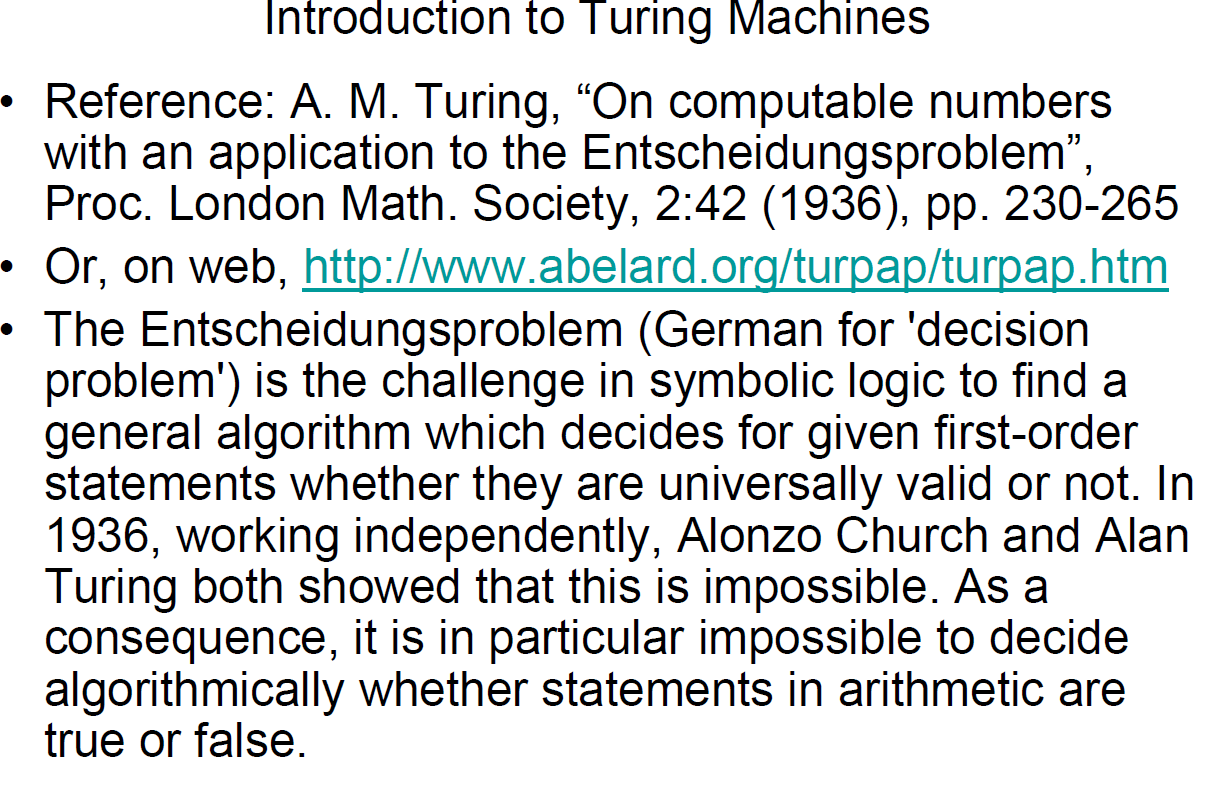 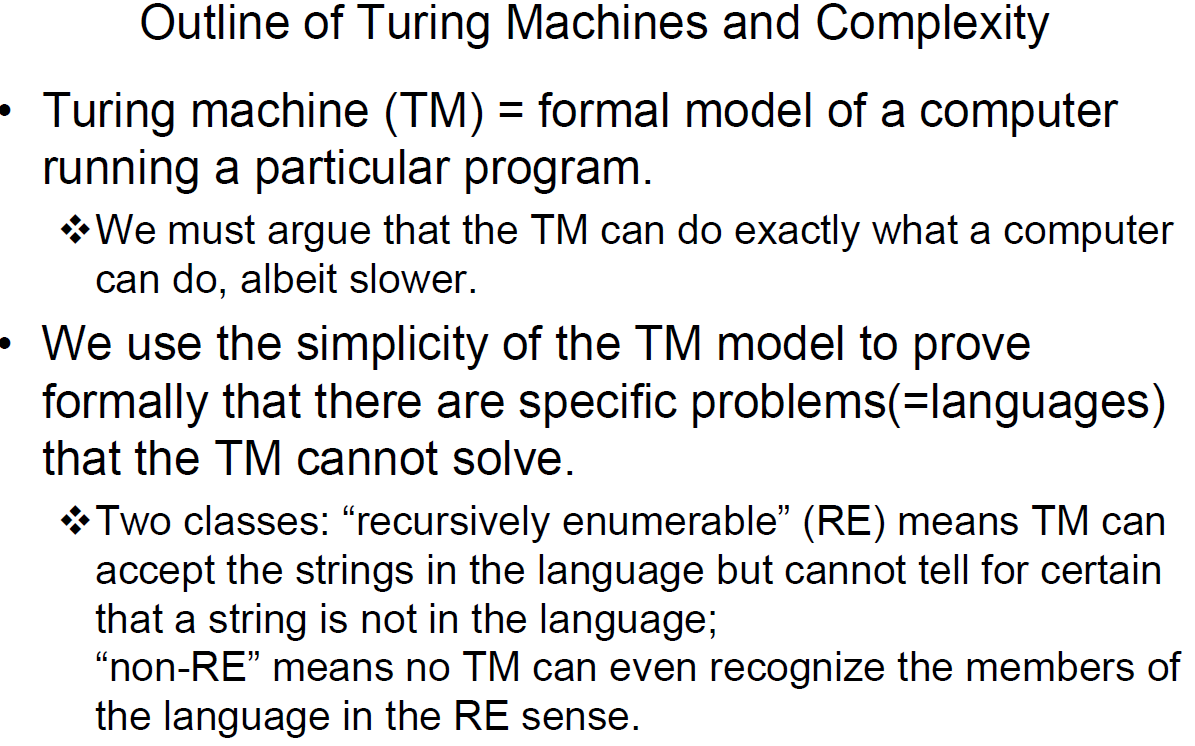 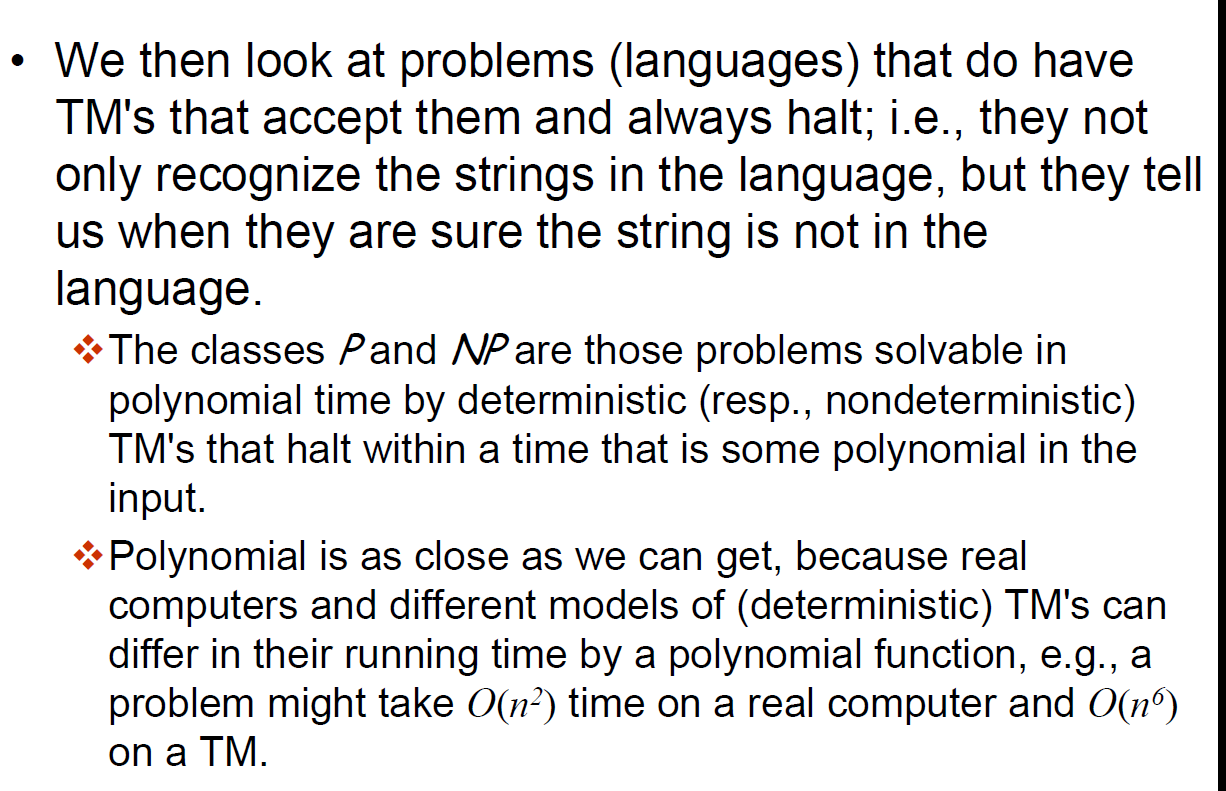 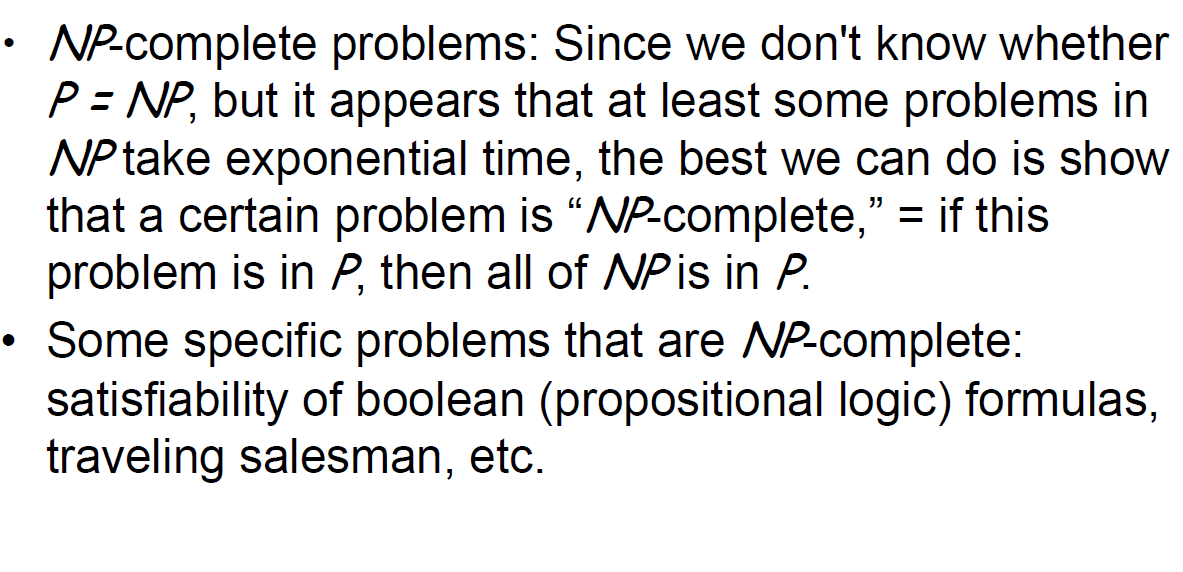 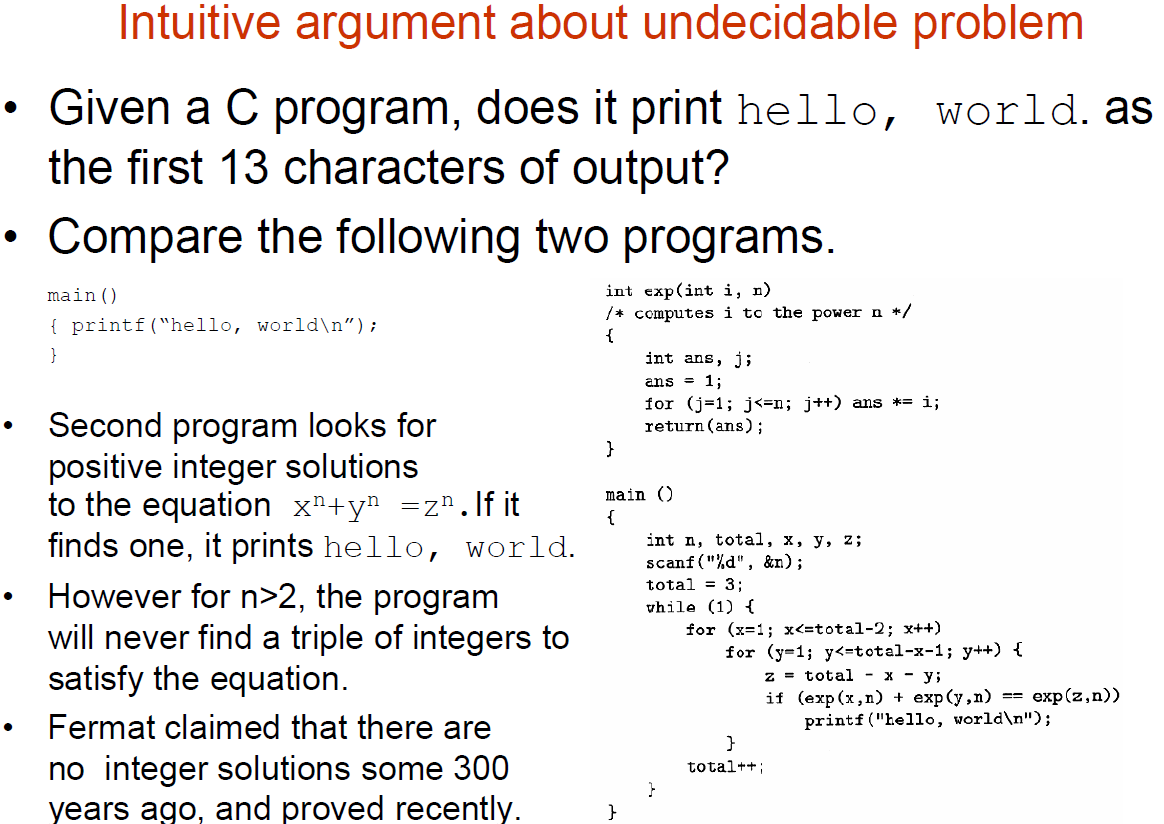 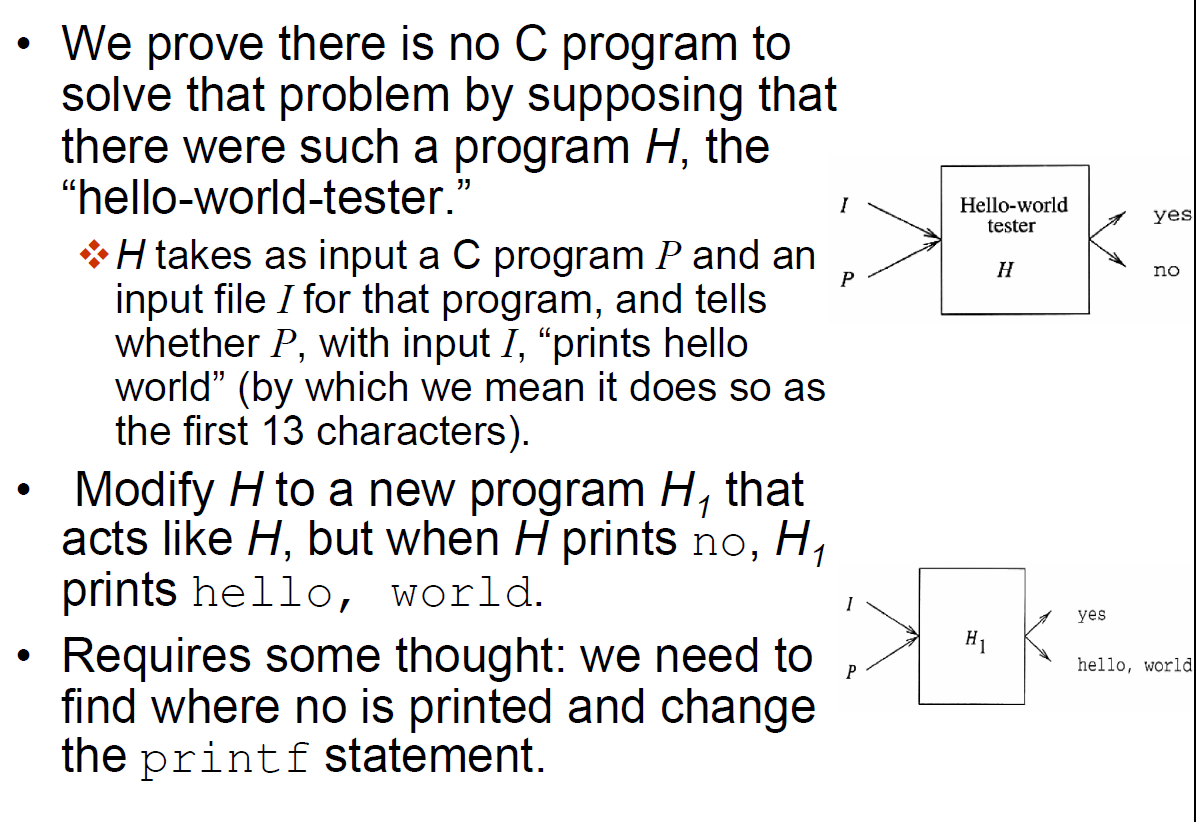 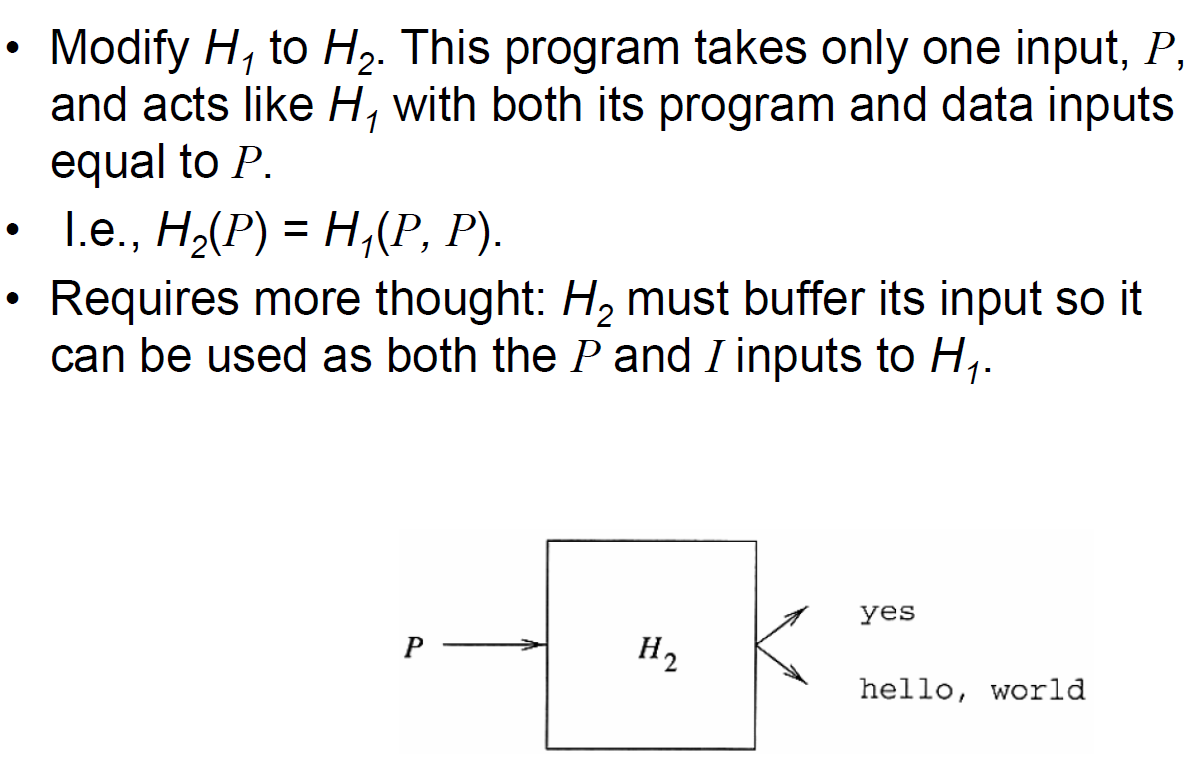 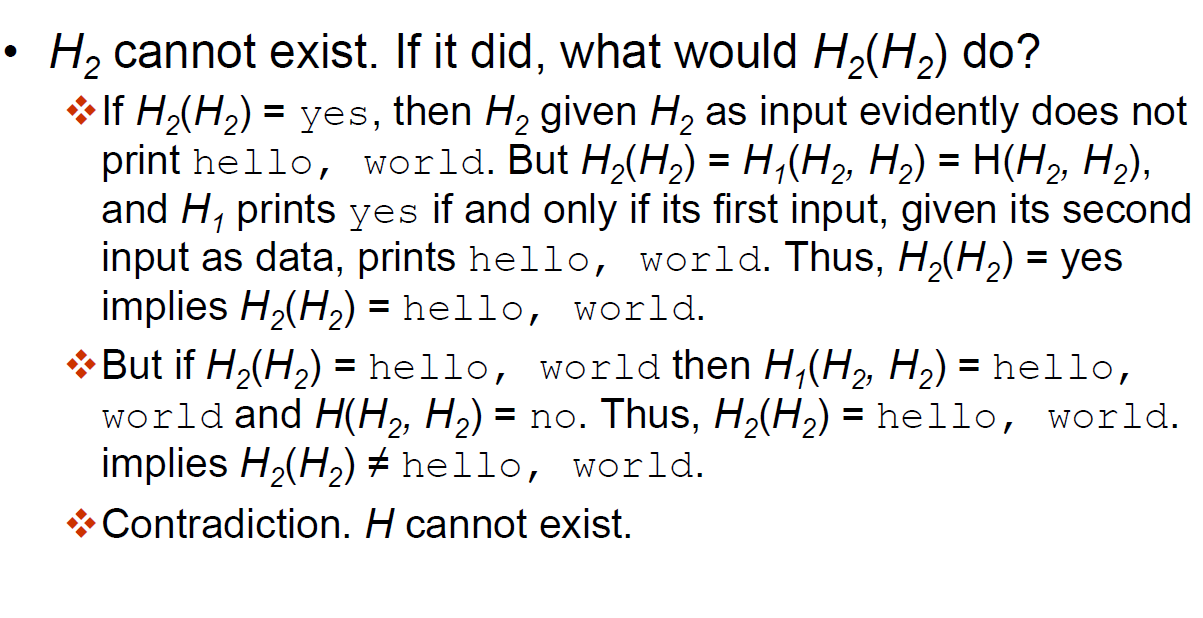 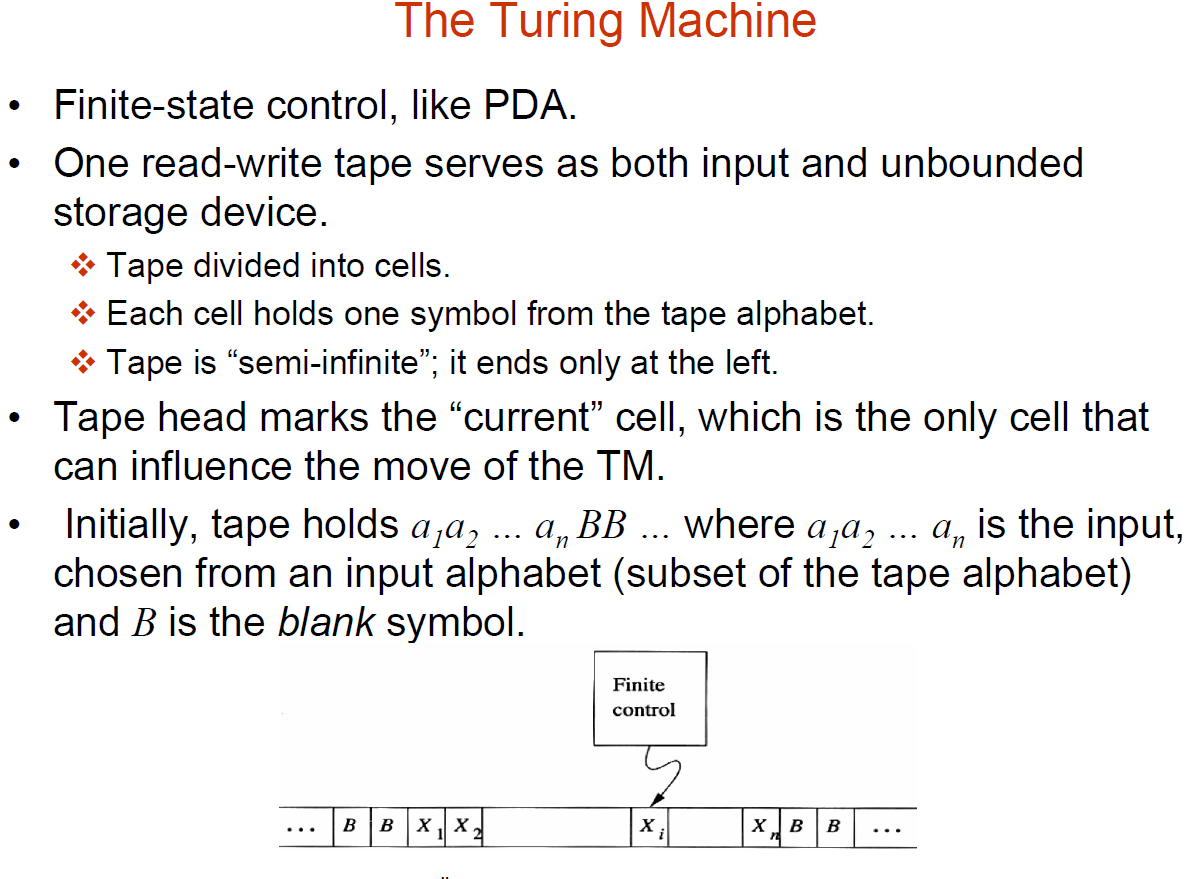 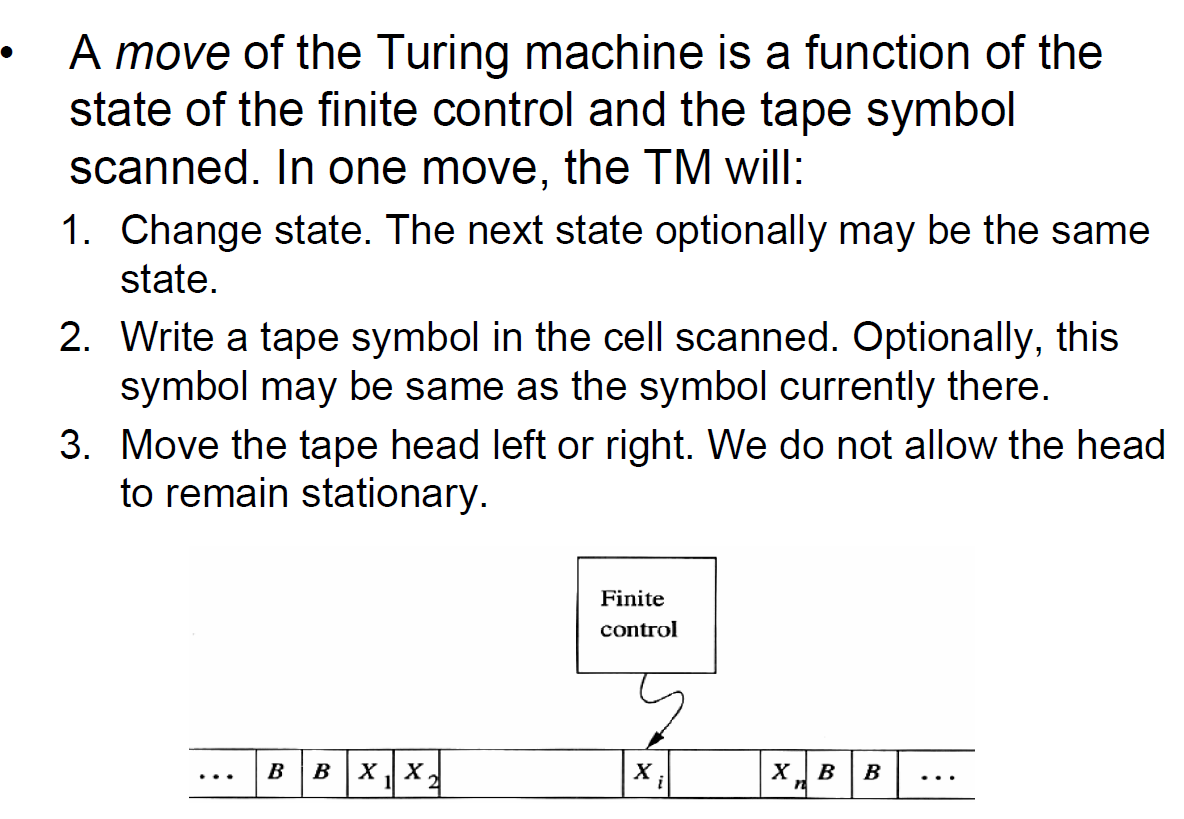 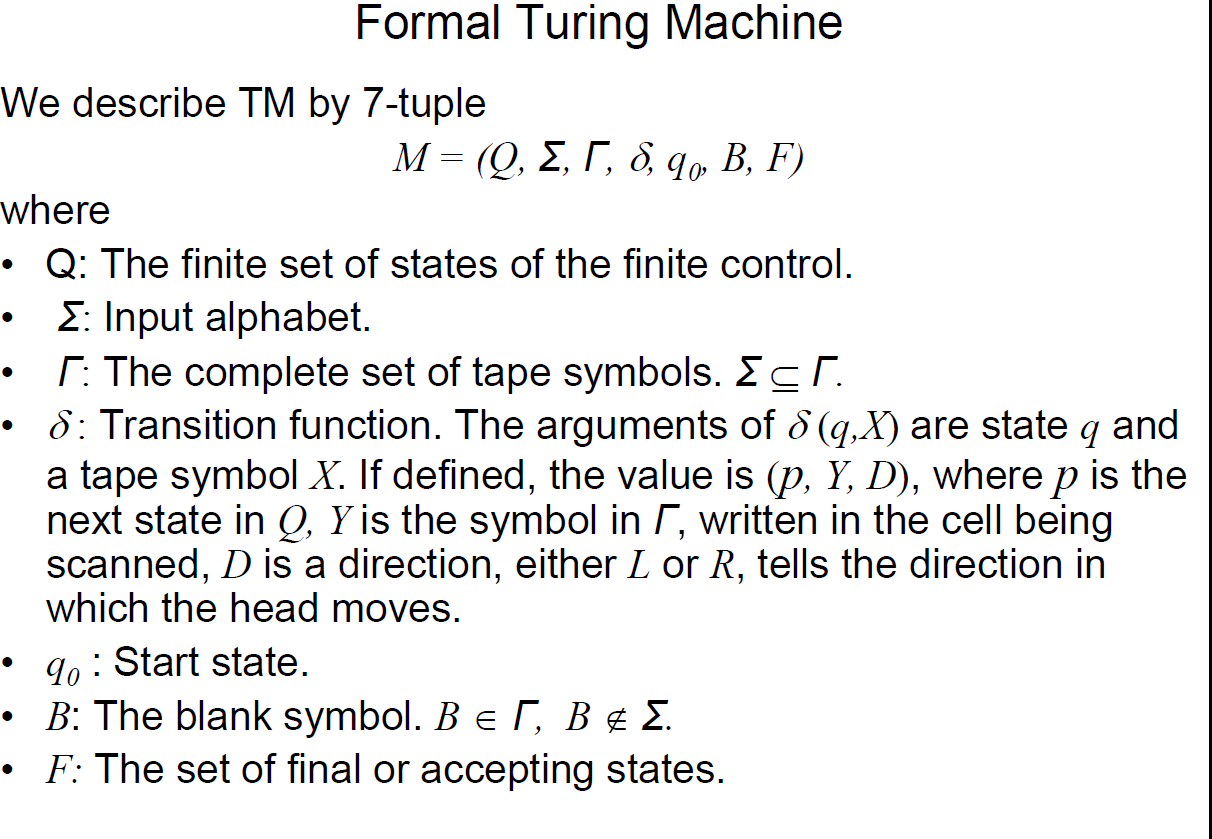 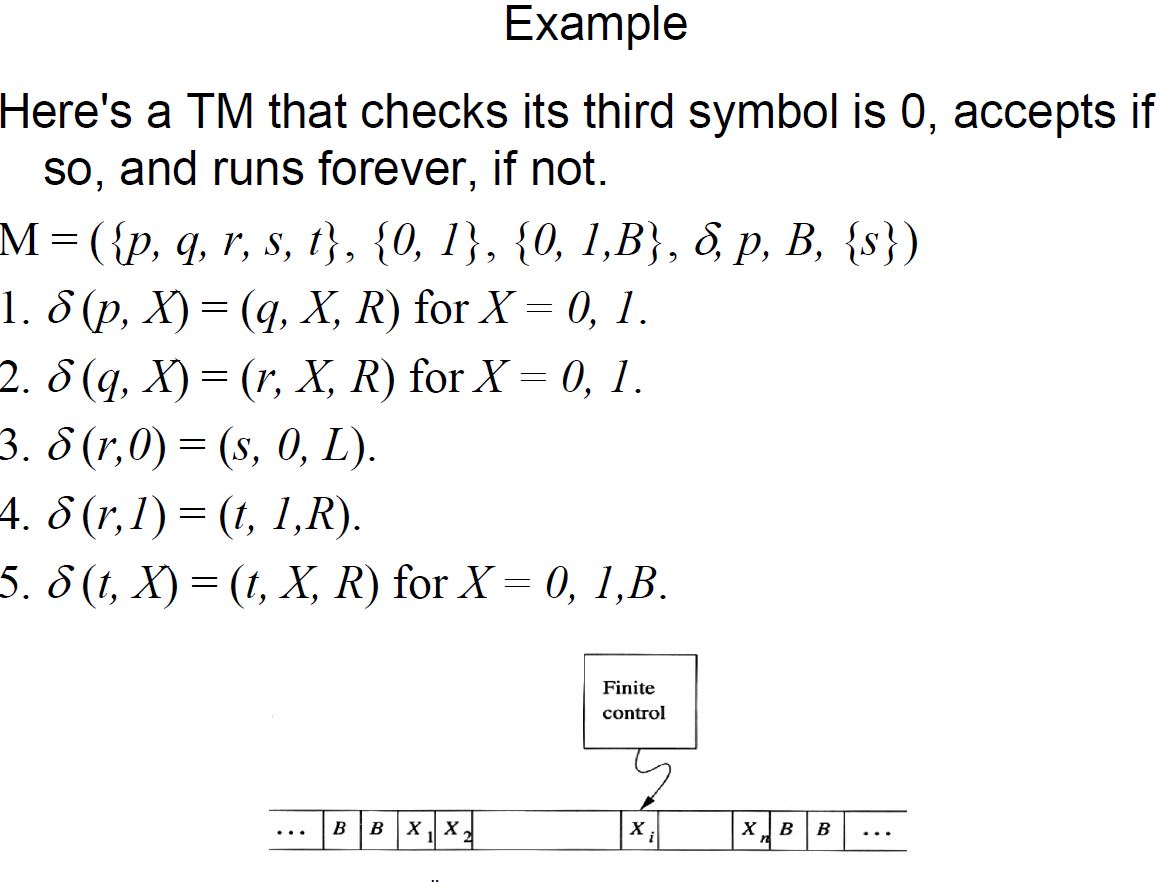 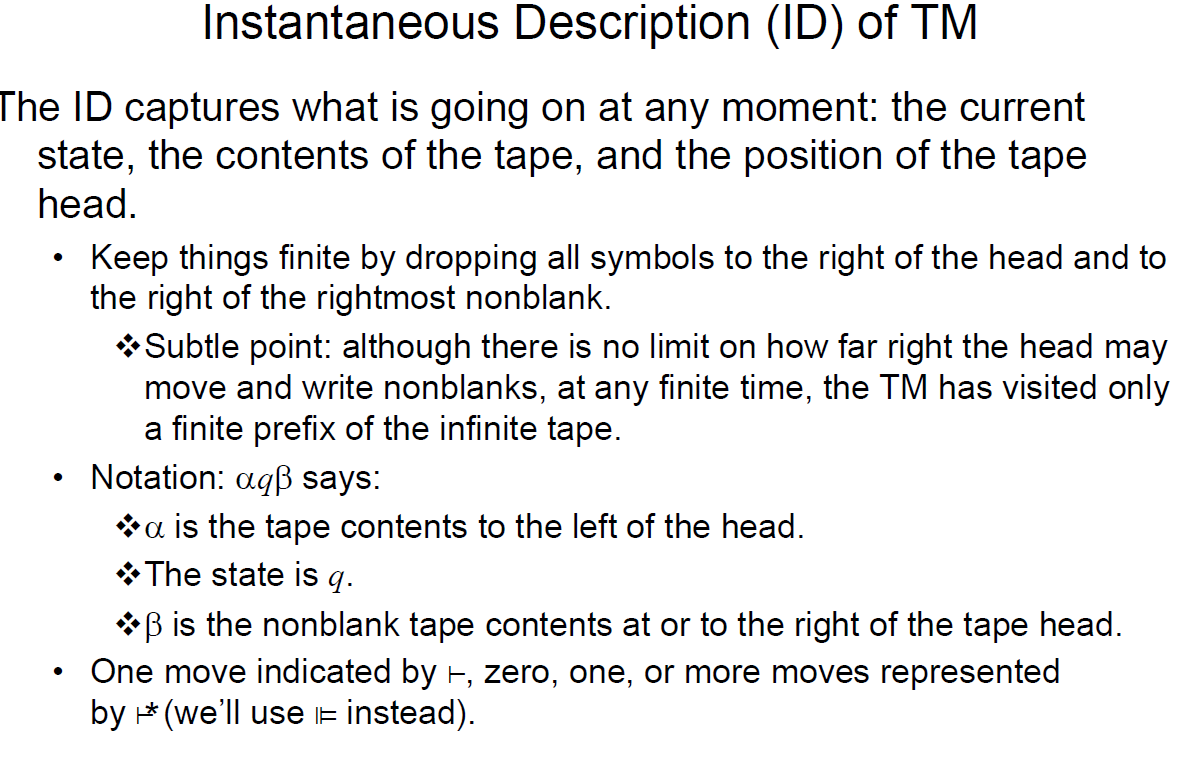 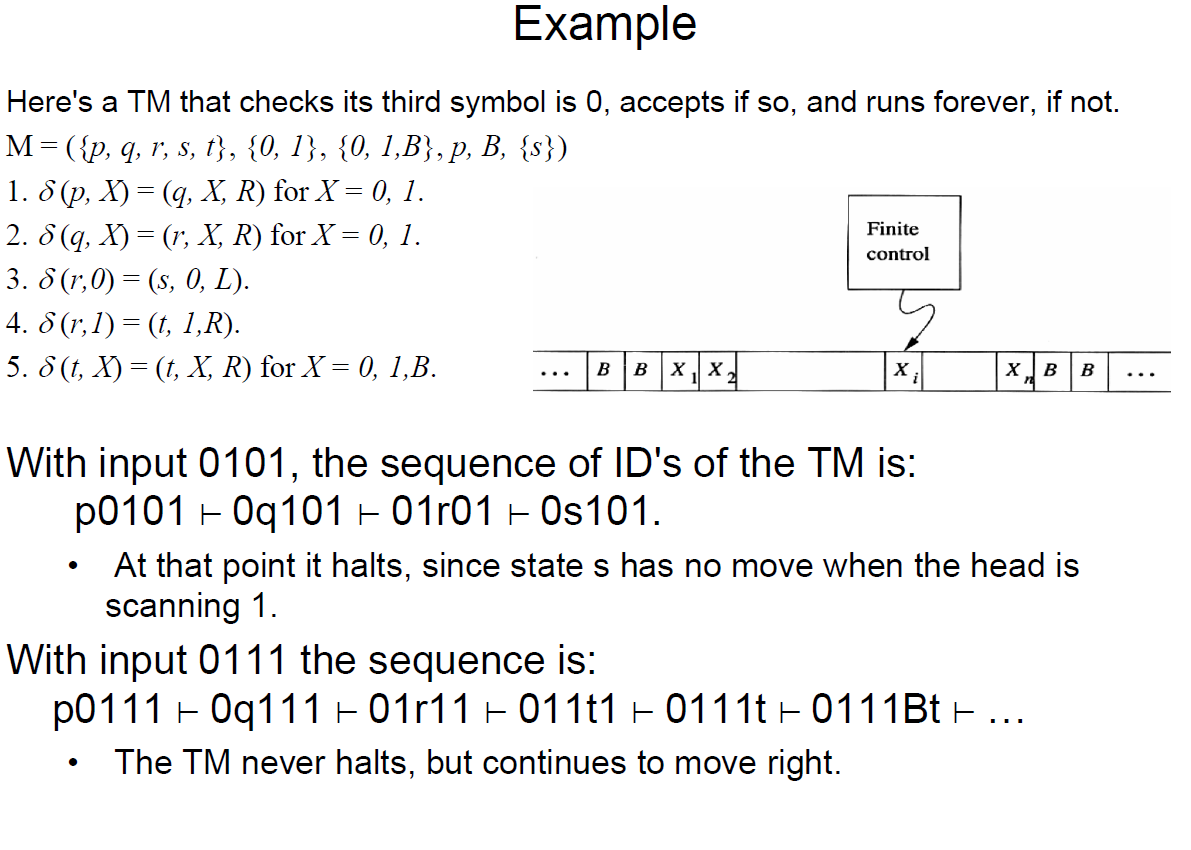 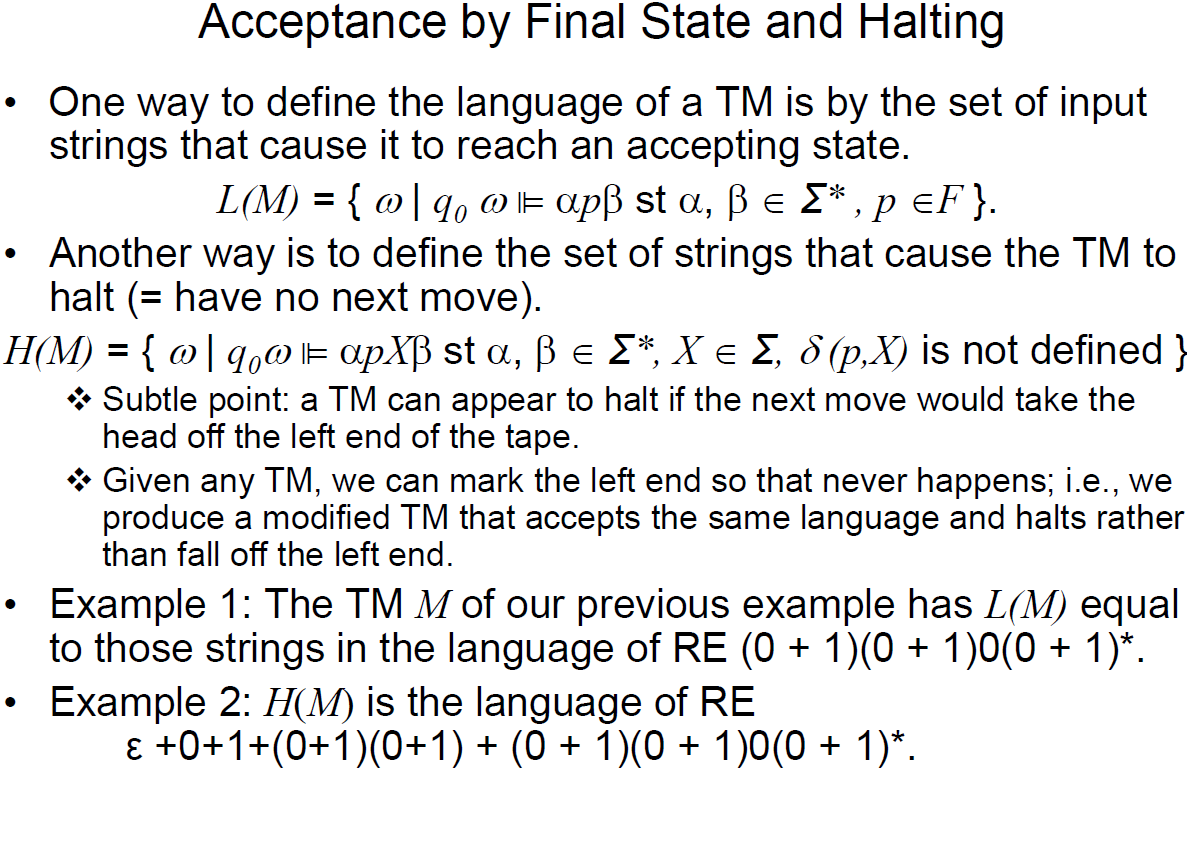 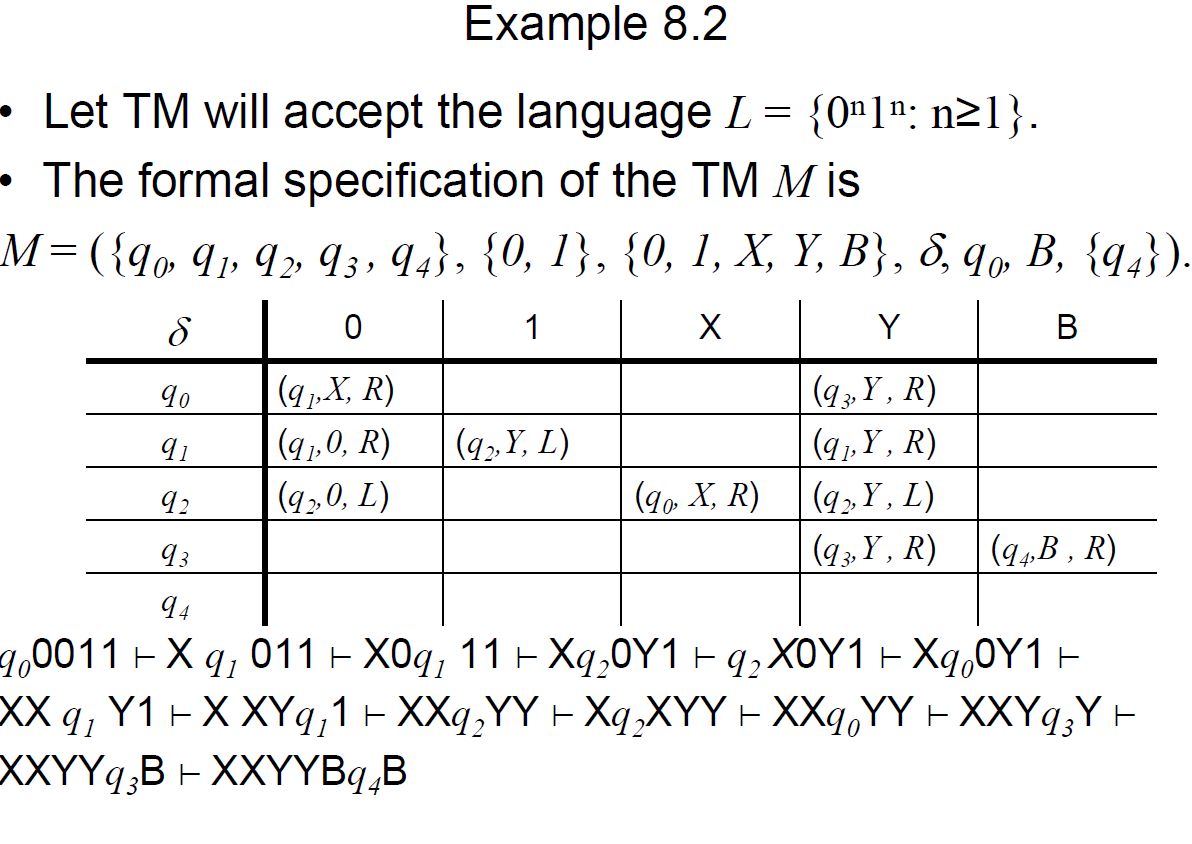 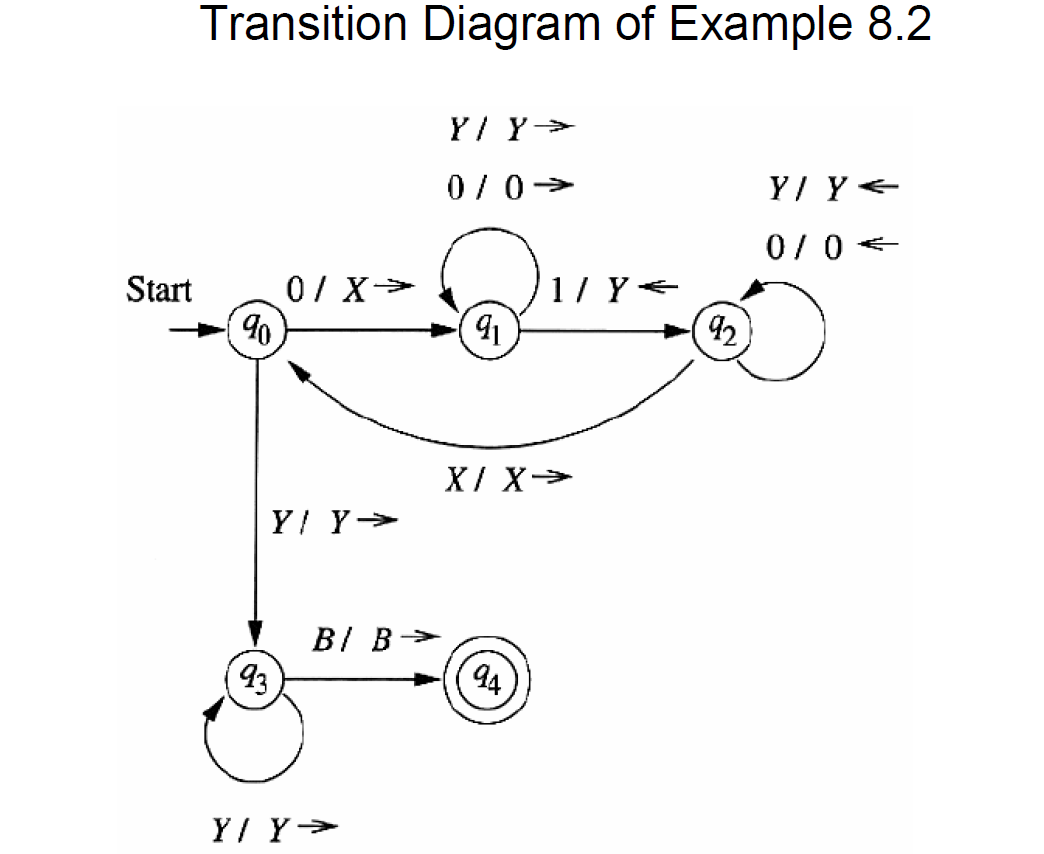 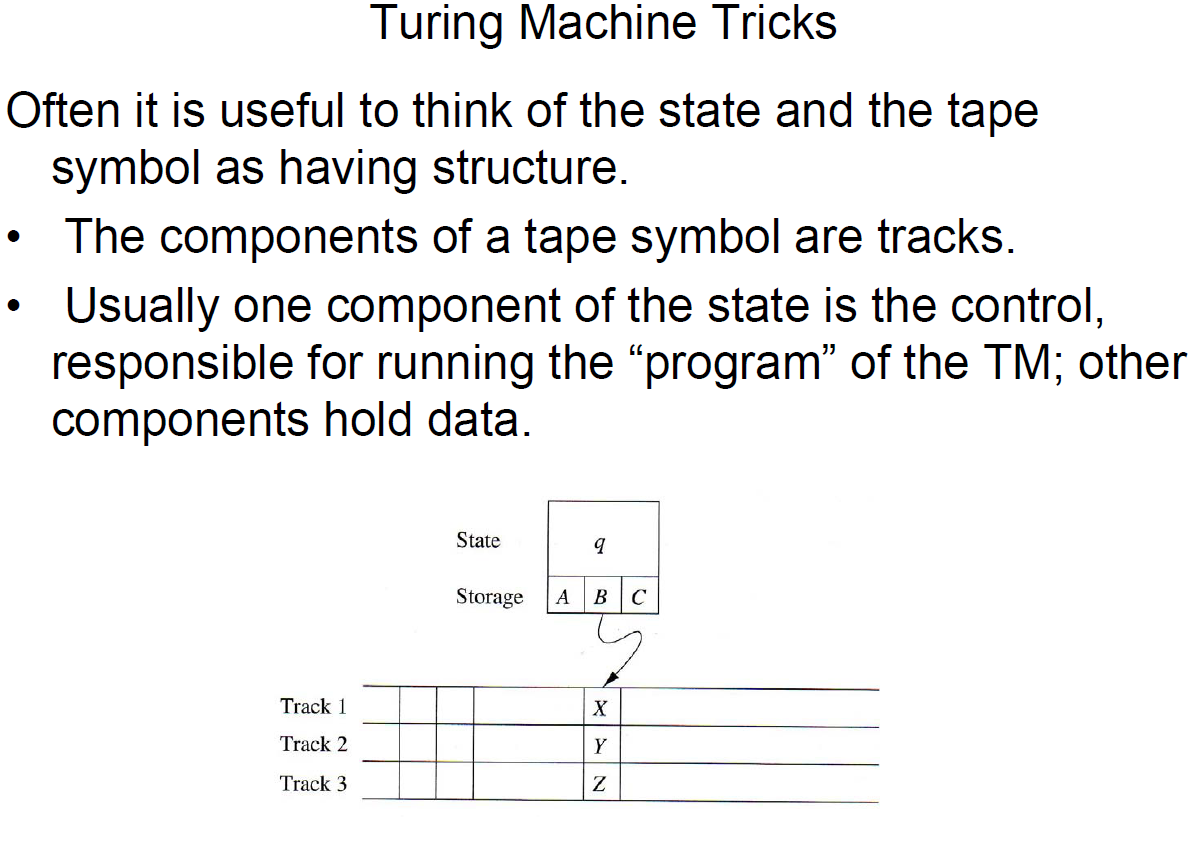 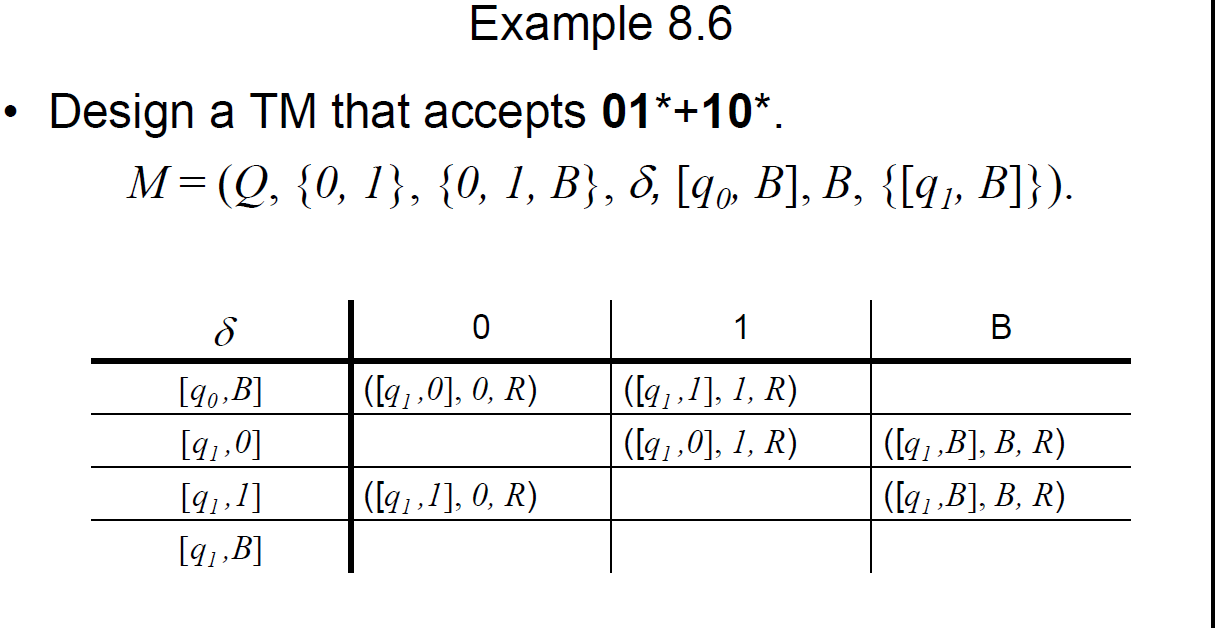 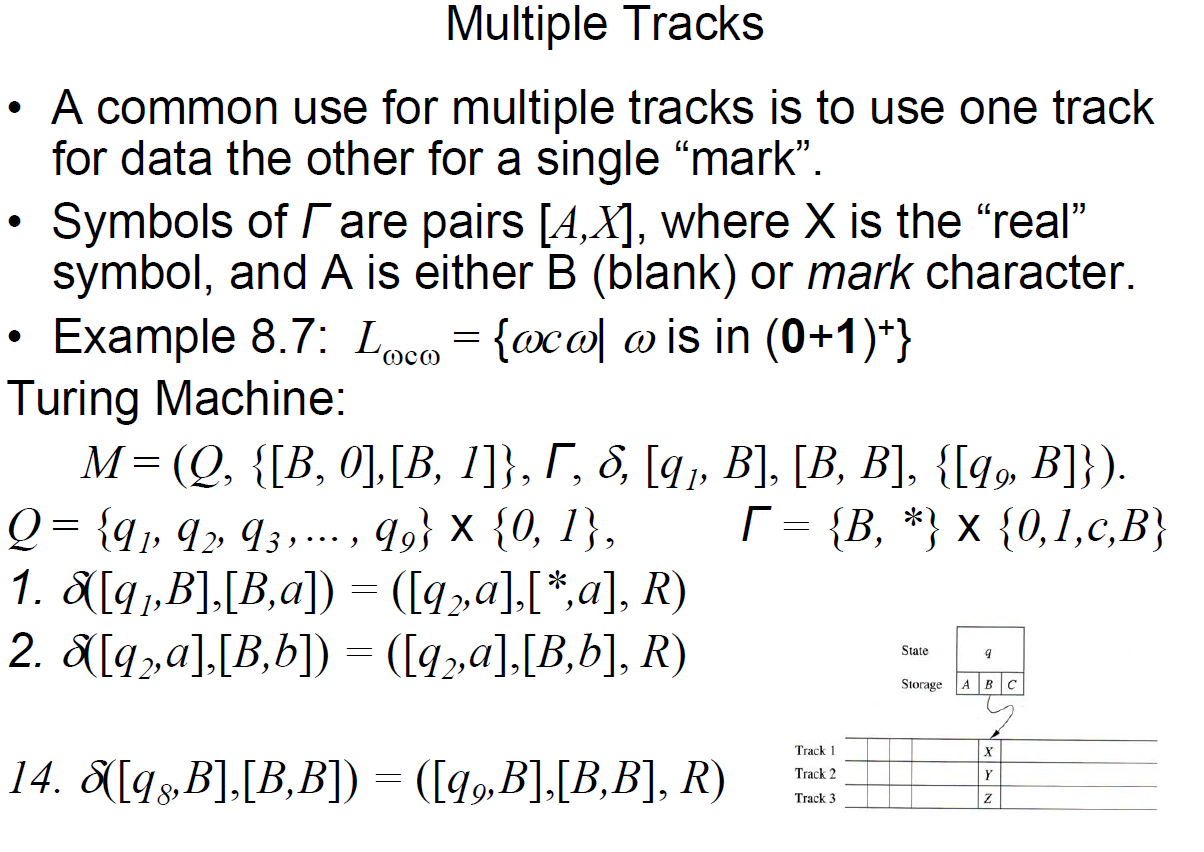 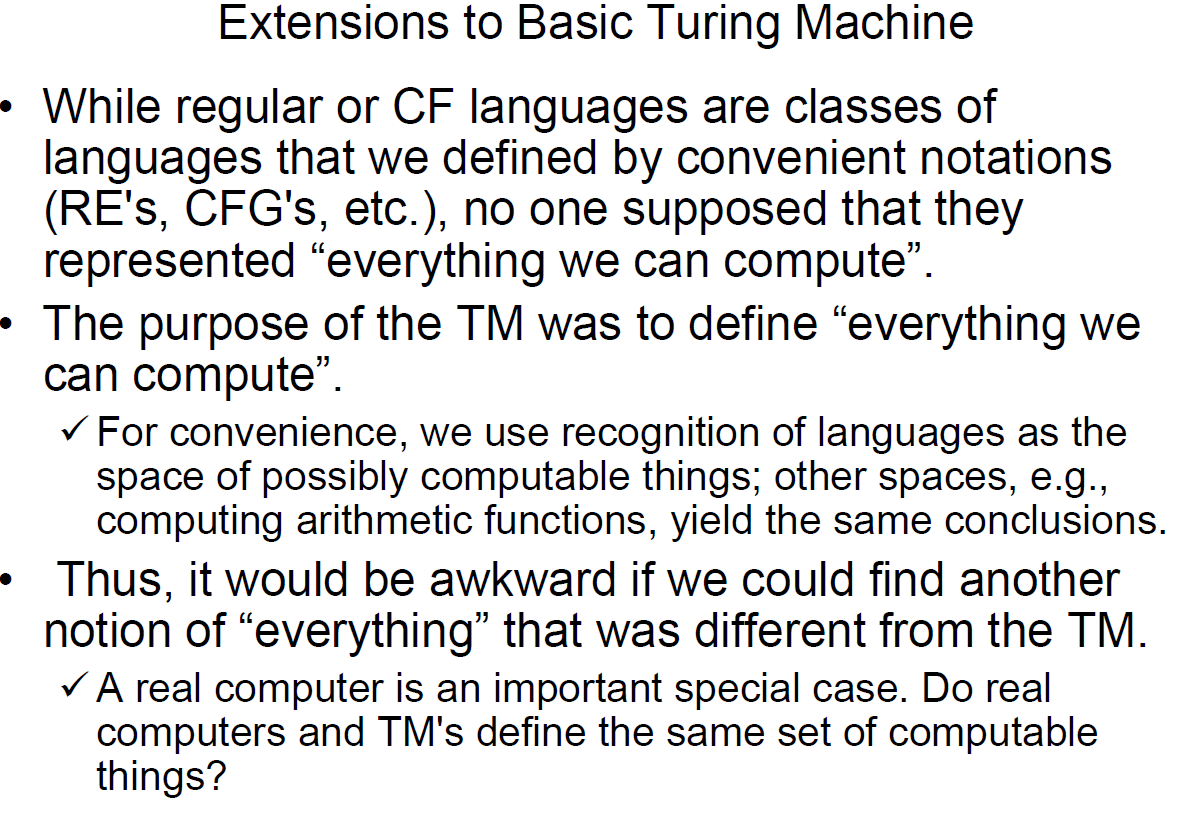 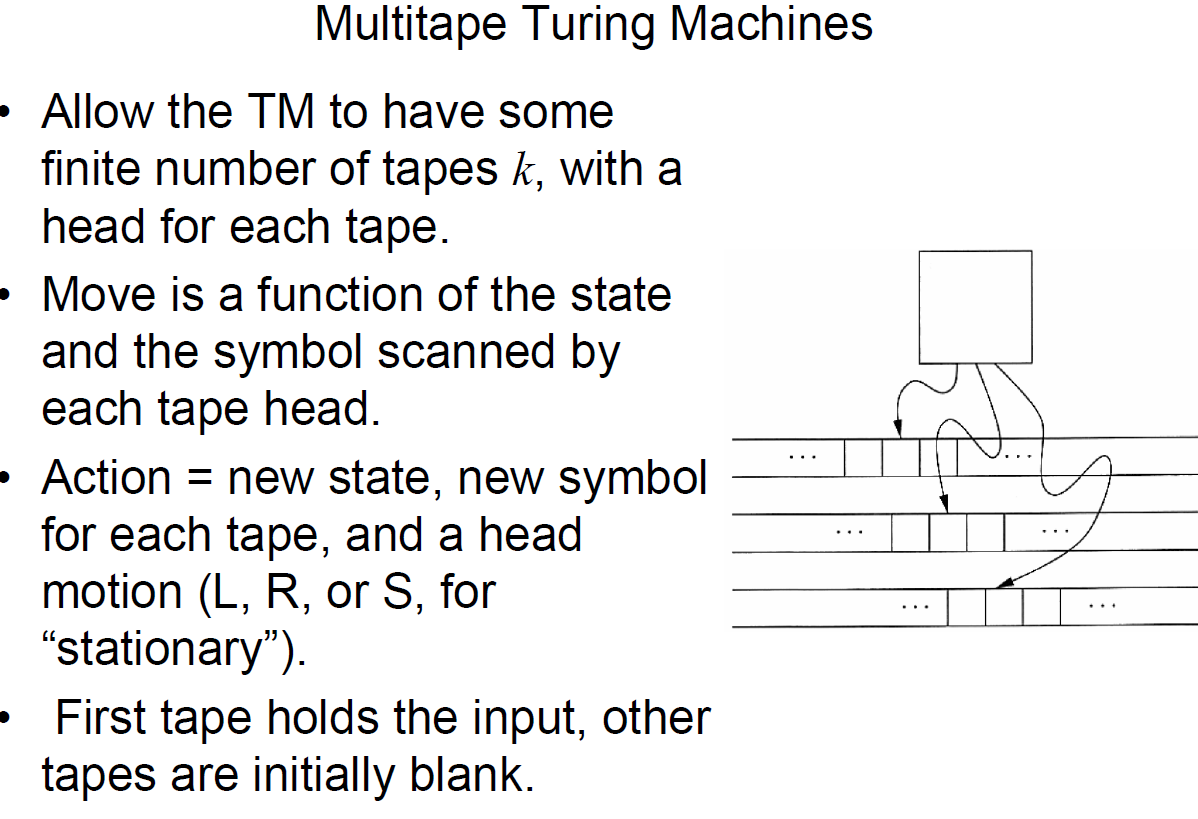 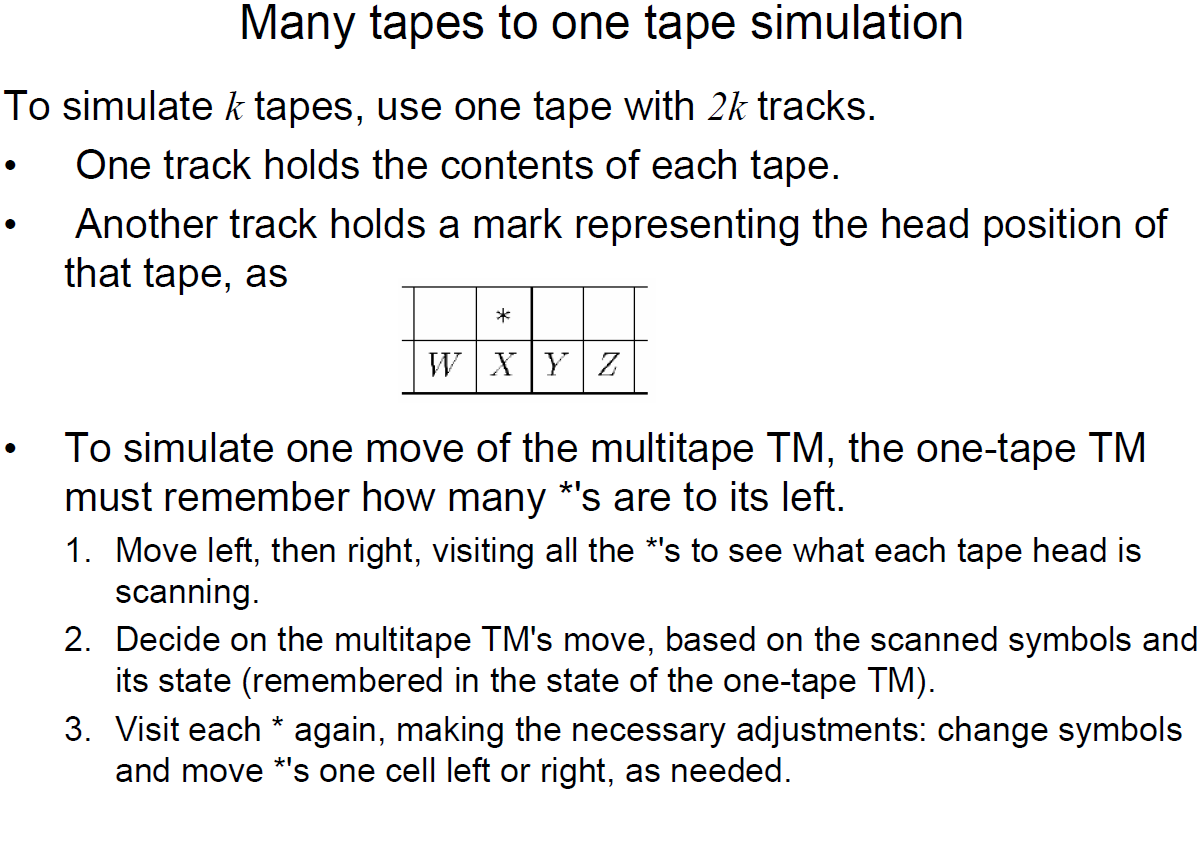 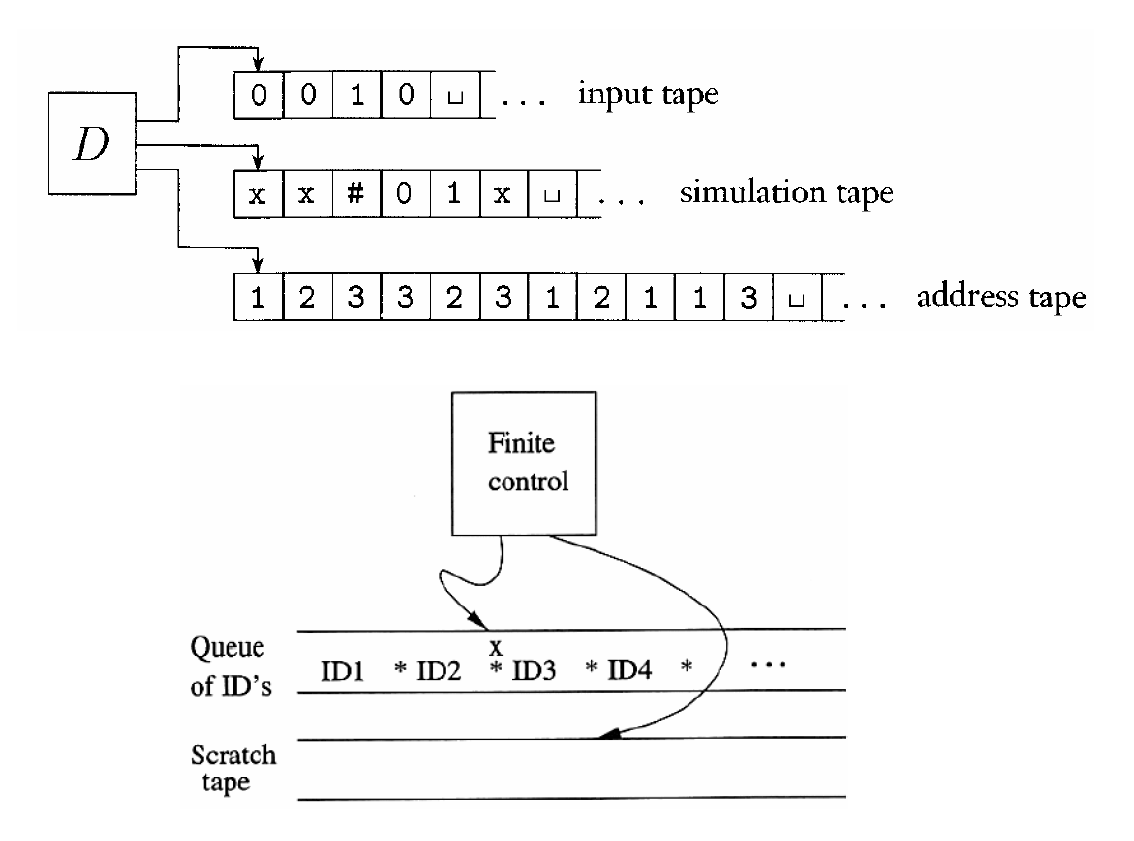 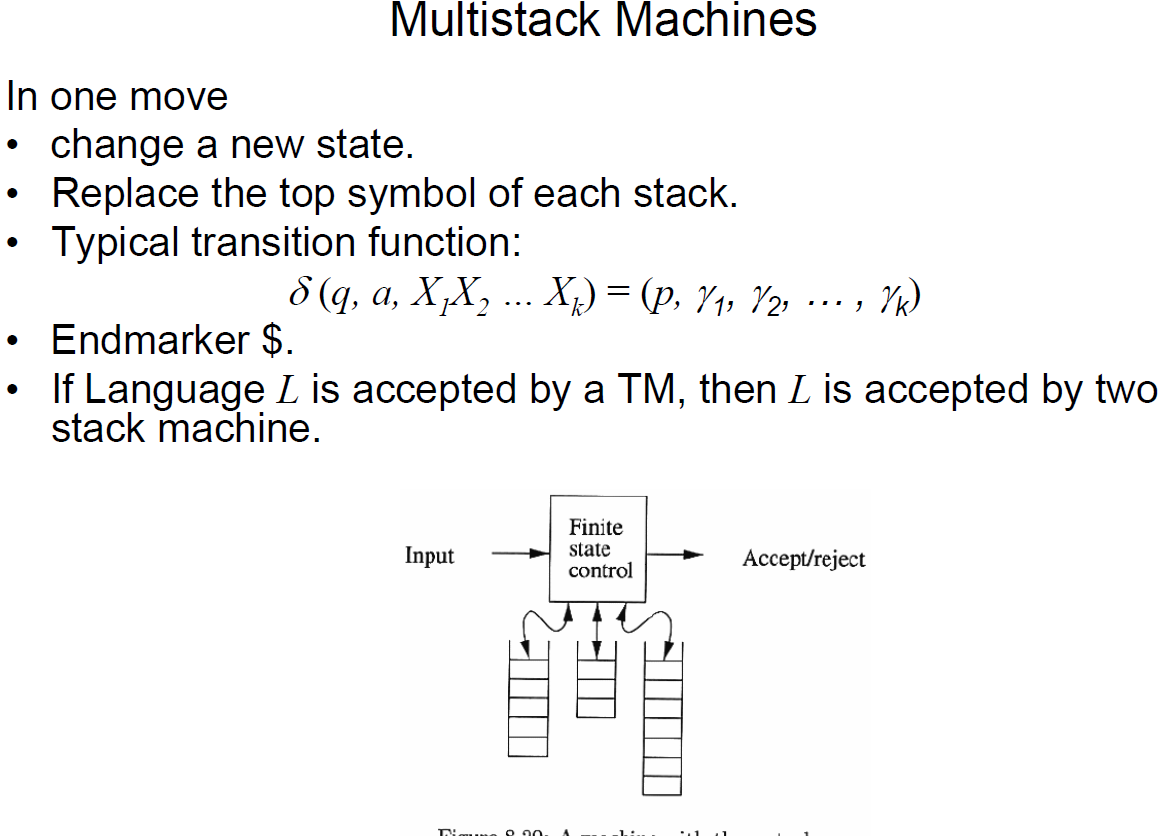 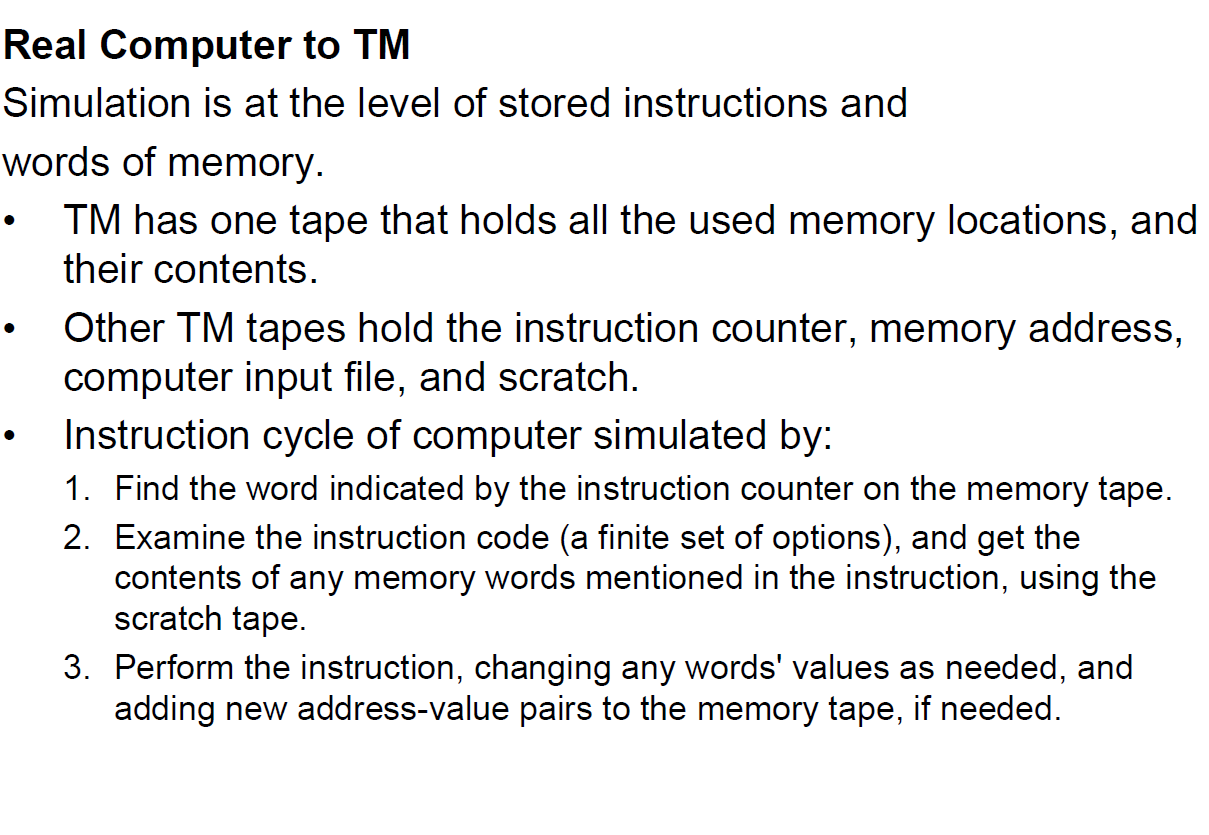 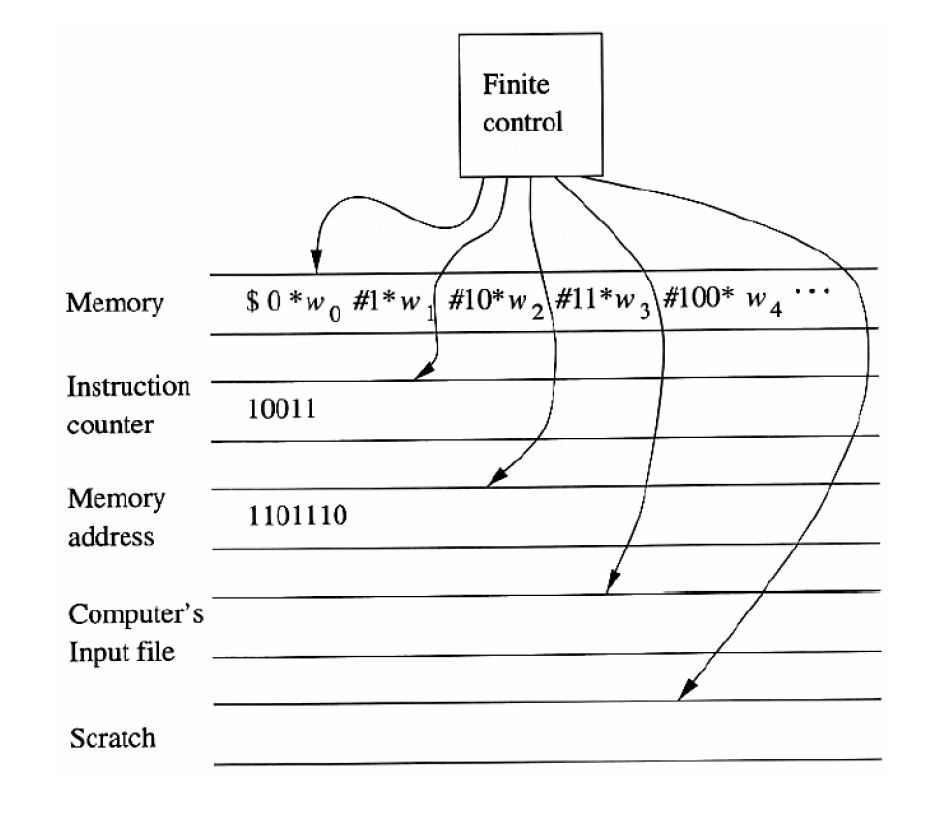 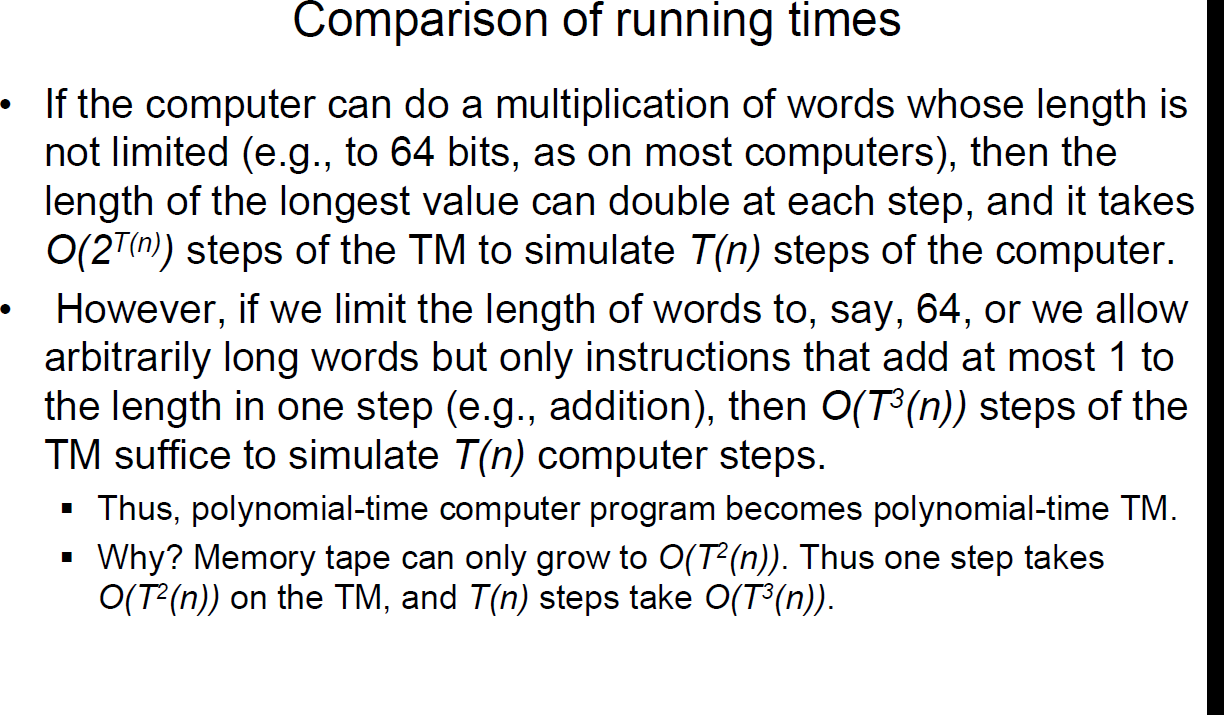 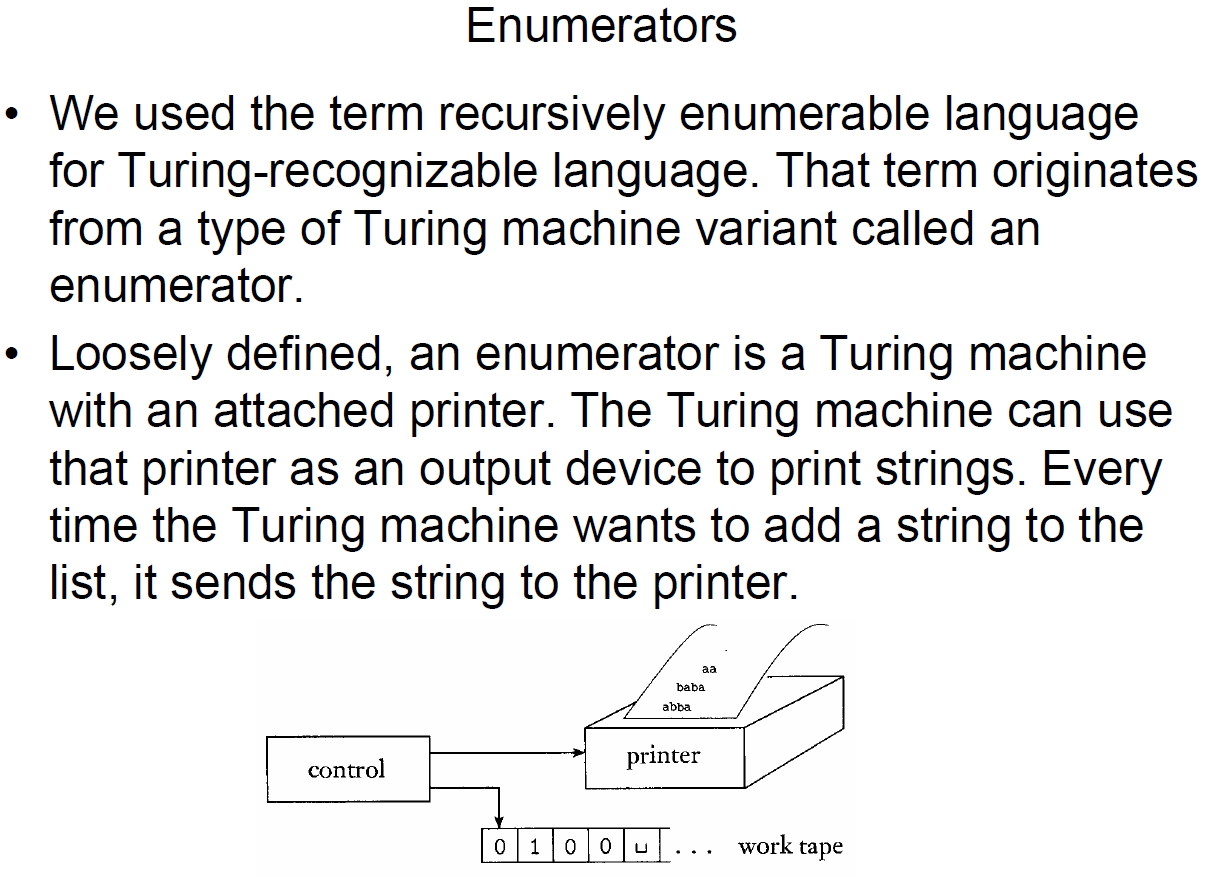